I skole til tiden – gennemgang af Twine programmeringen
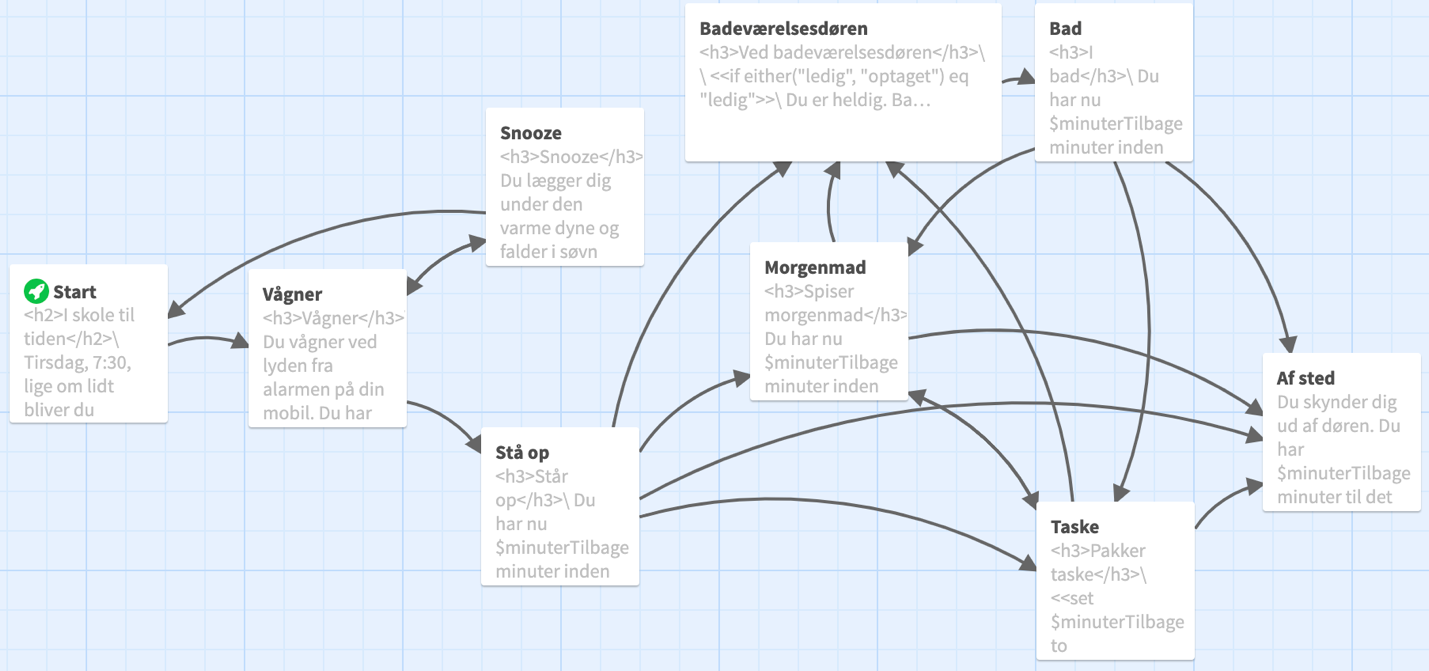 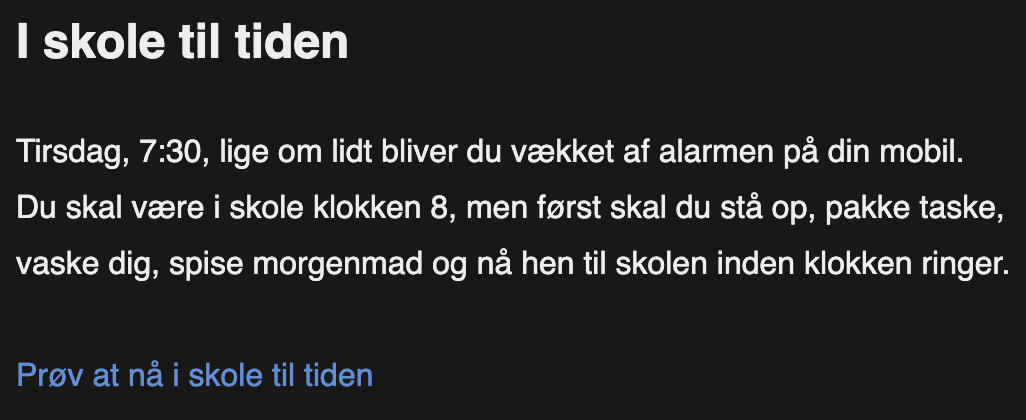 Læs fortællingen på kortlink.dk/267d3 og prøv udfordringen samtidig med at I følger hypertekstgrafen for fortællingen.
I skole til tiden – gennemgang af Twine programmeringen
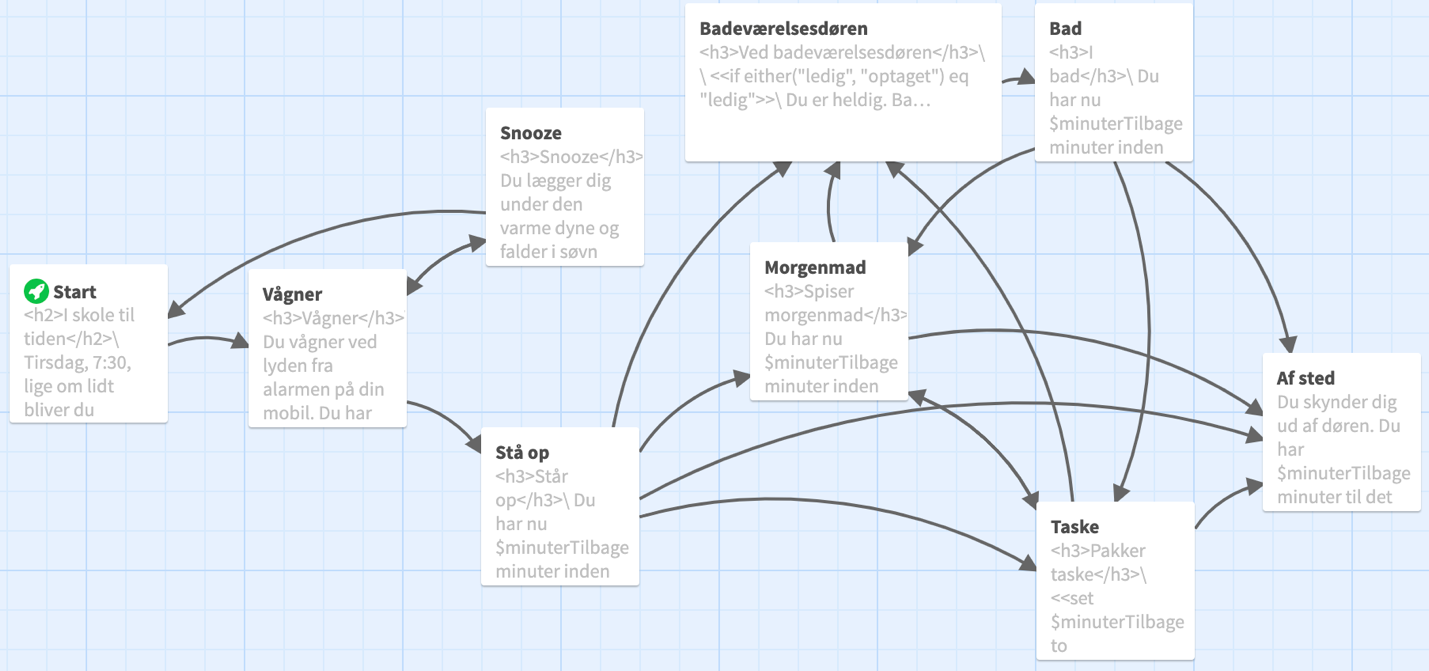 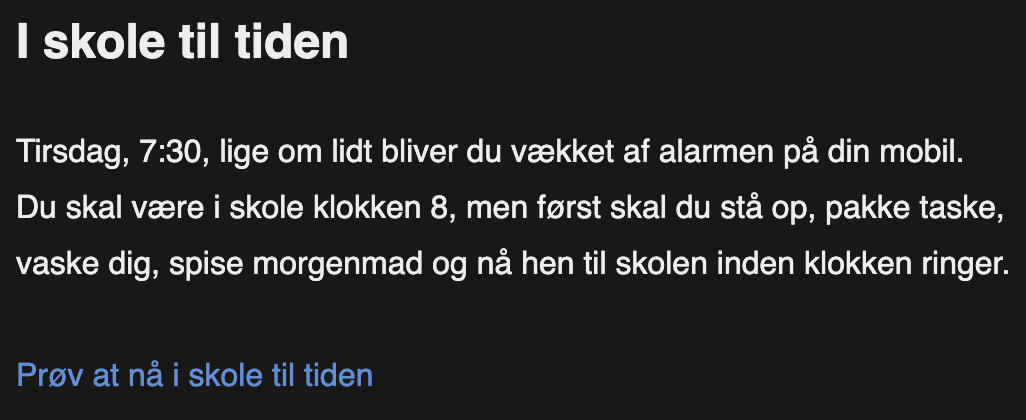 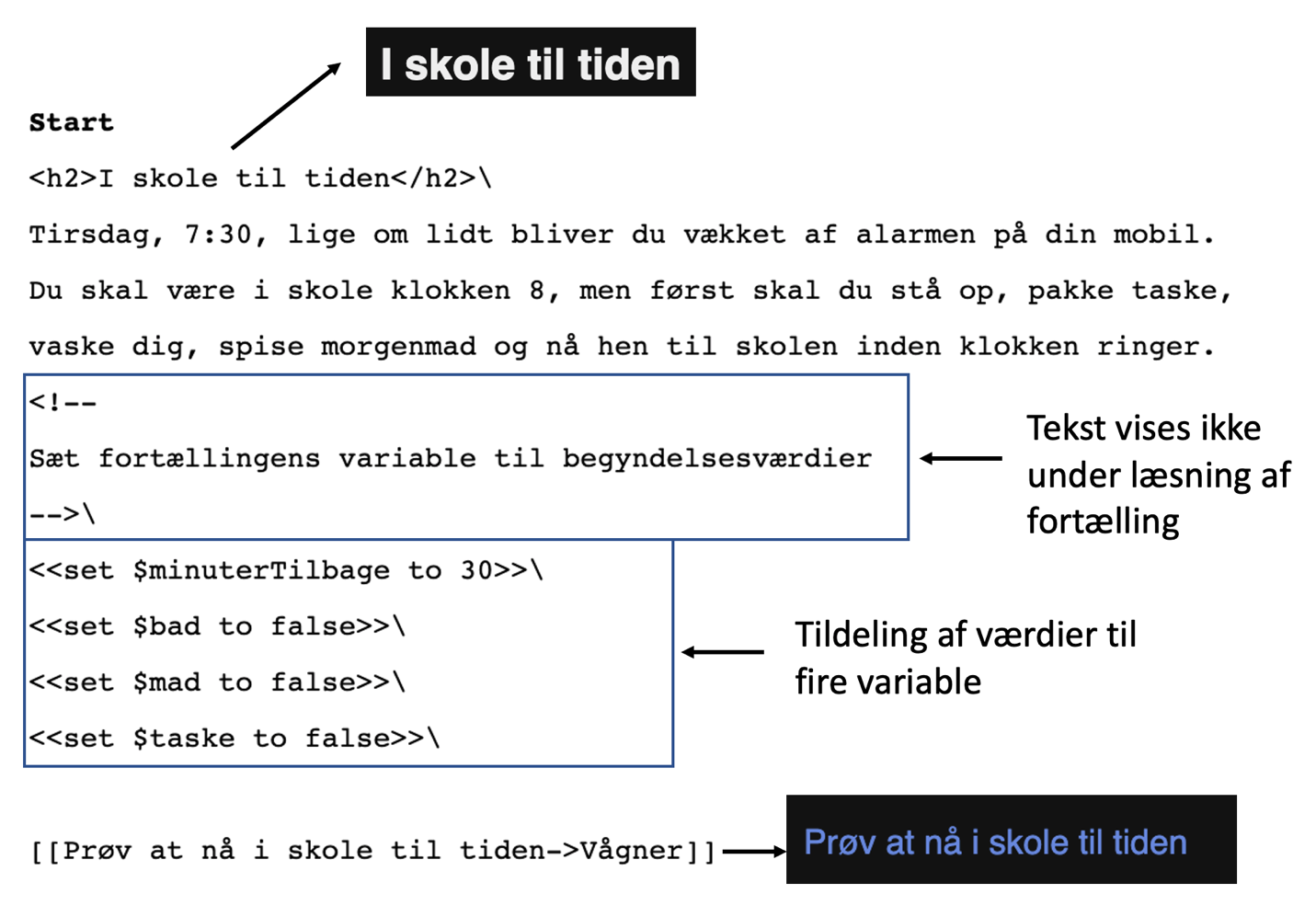 I skole til tiden – gennemgang af Twine programmeringen
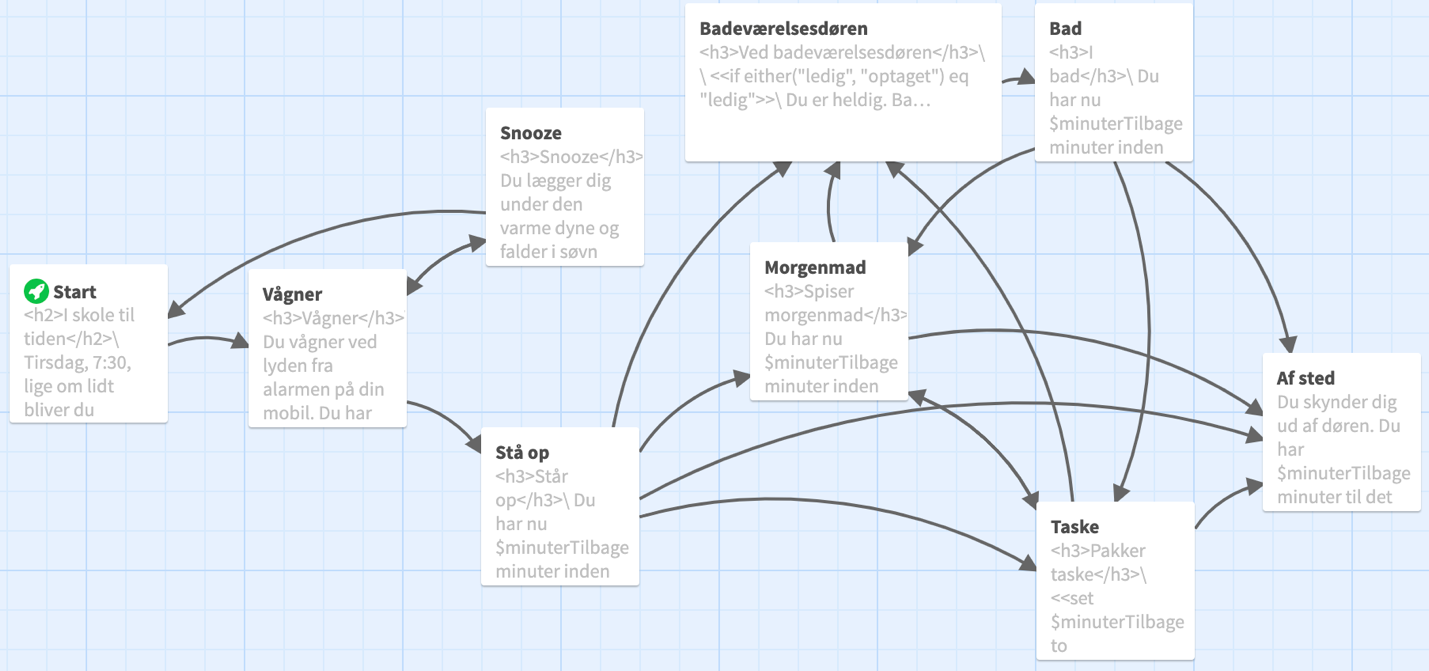 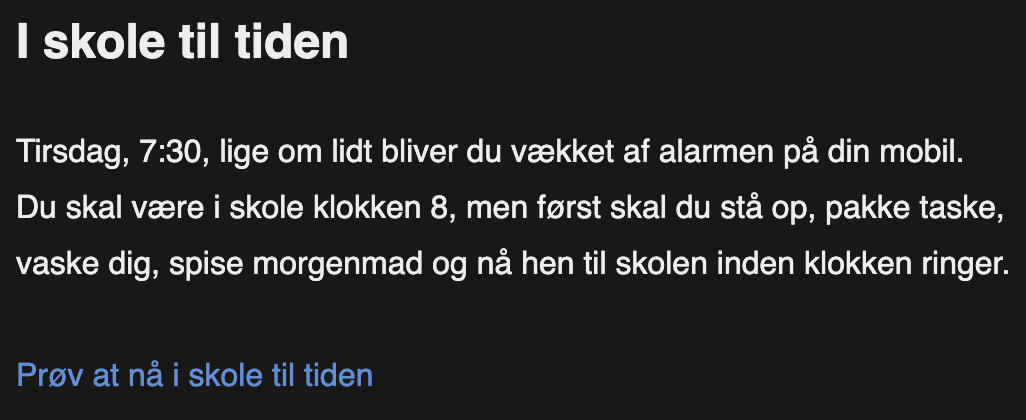 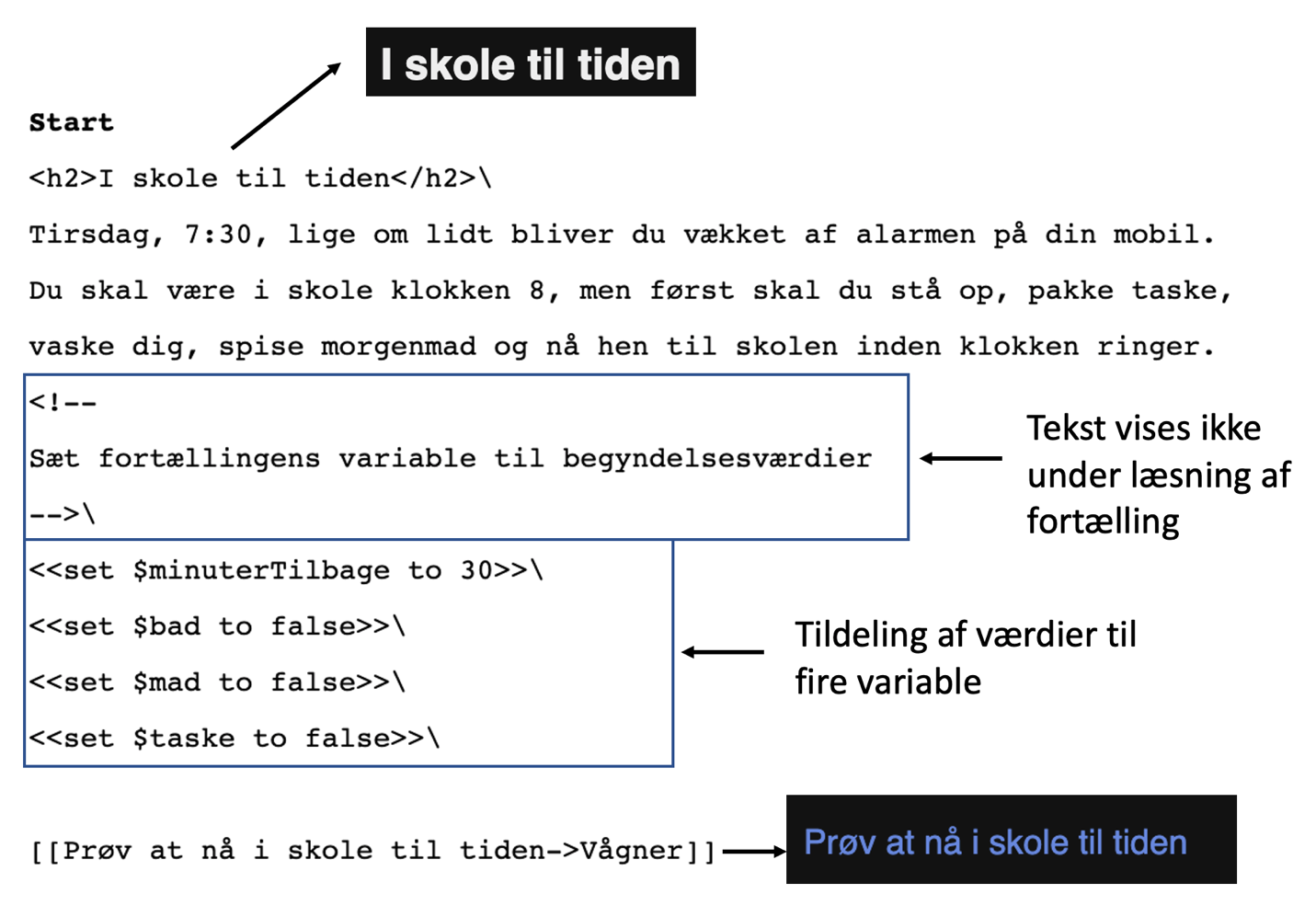 Start -> Vågner -> Snooze -> Vågner -> Stå op -> 
Taske -> Badeværelsesdøren -> Bad -> Af sted
I skole til tiden – gennemgang af Twine programmeringen
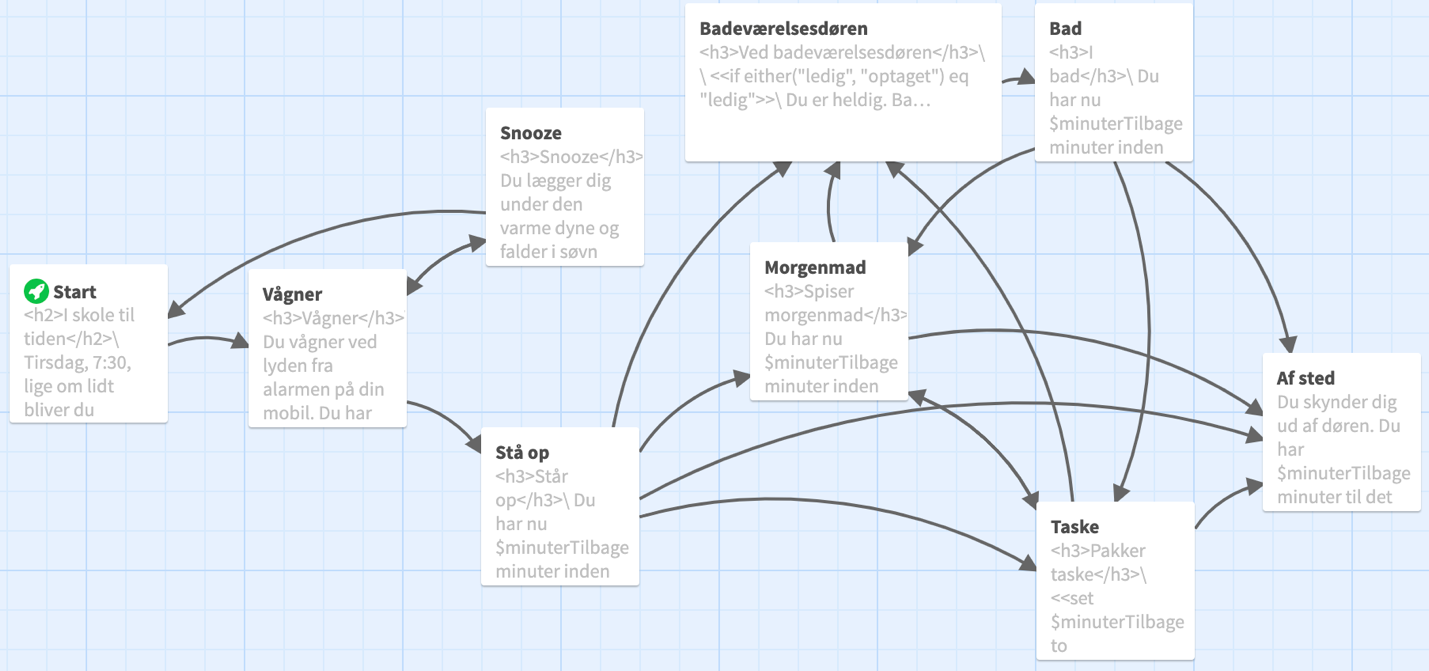 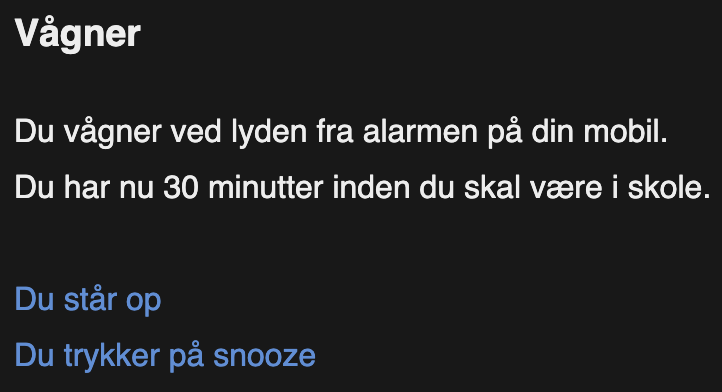 Start -> Vågner -> Snooze -> Vågner -> Stå op -> 
Taske -> Badeværelsesdøren -> Bad -> Af sted
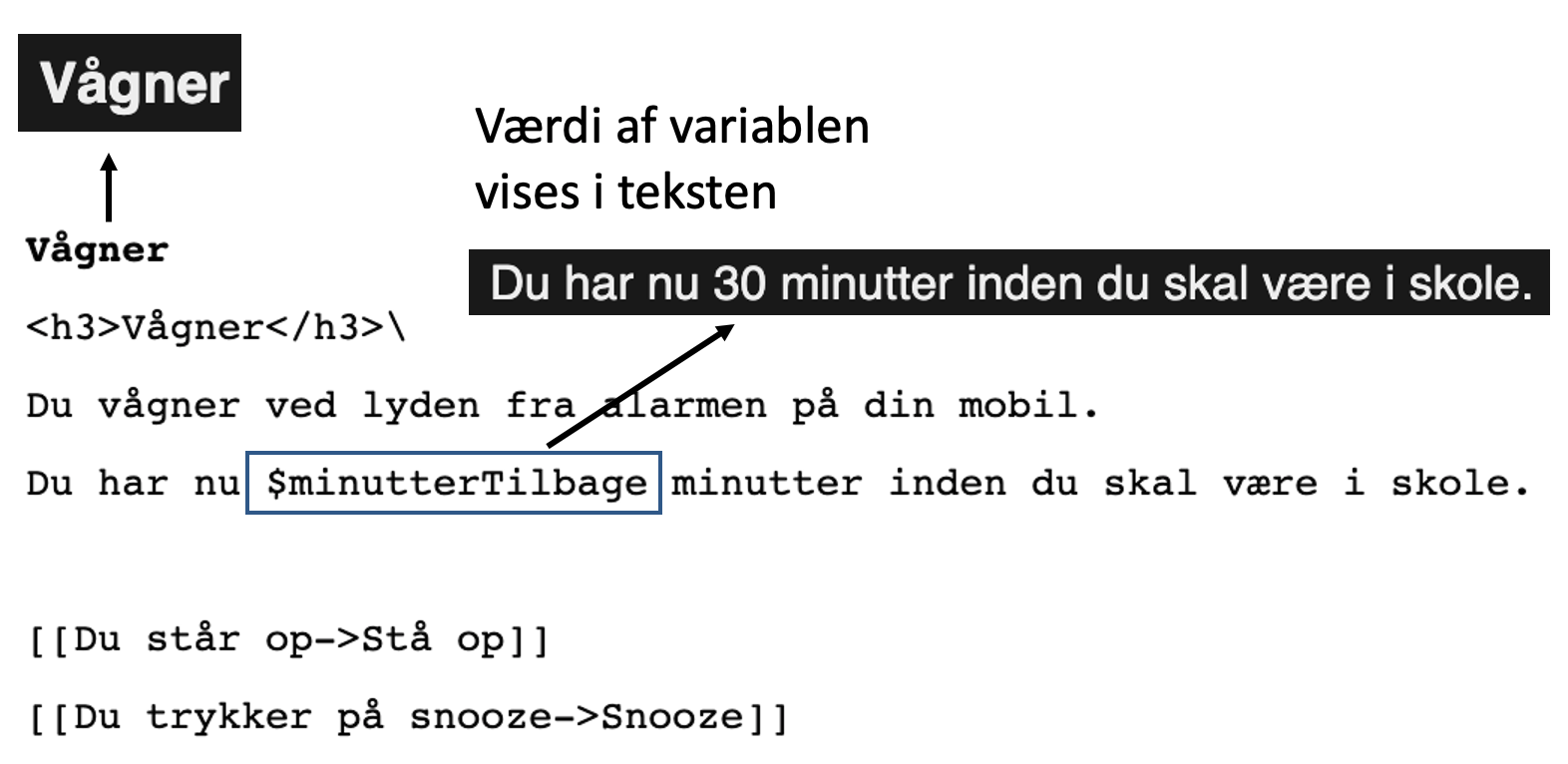 I skole til tiden – gennemgang af Twine programmeringen
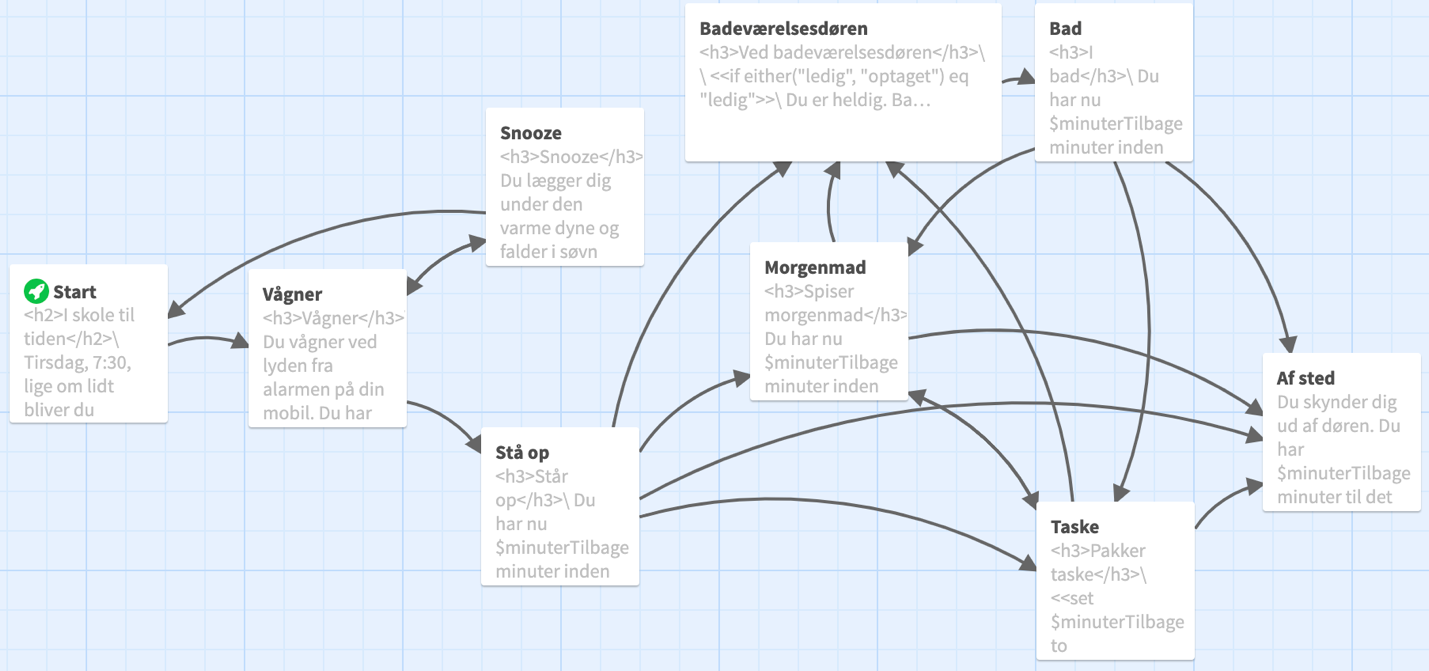 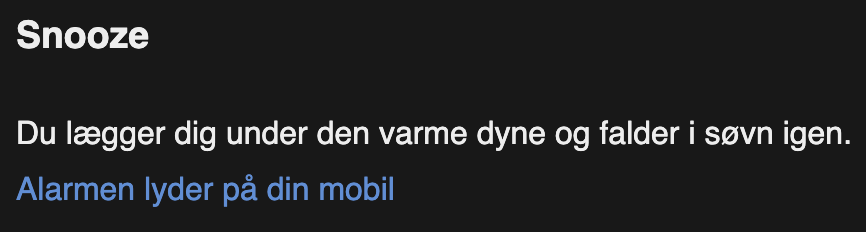 Start -> Vågner -> Snooze -> Vågner -> Stå op -> 
Taske -> Badeværelsesdøren -> Bad -> Af sted
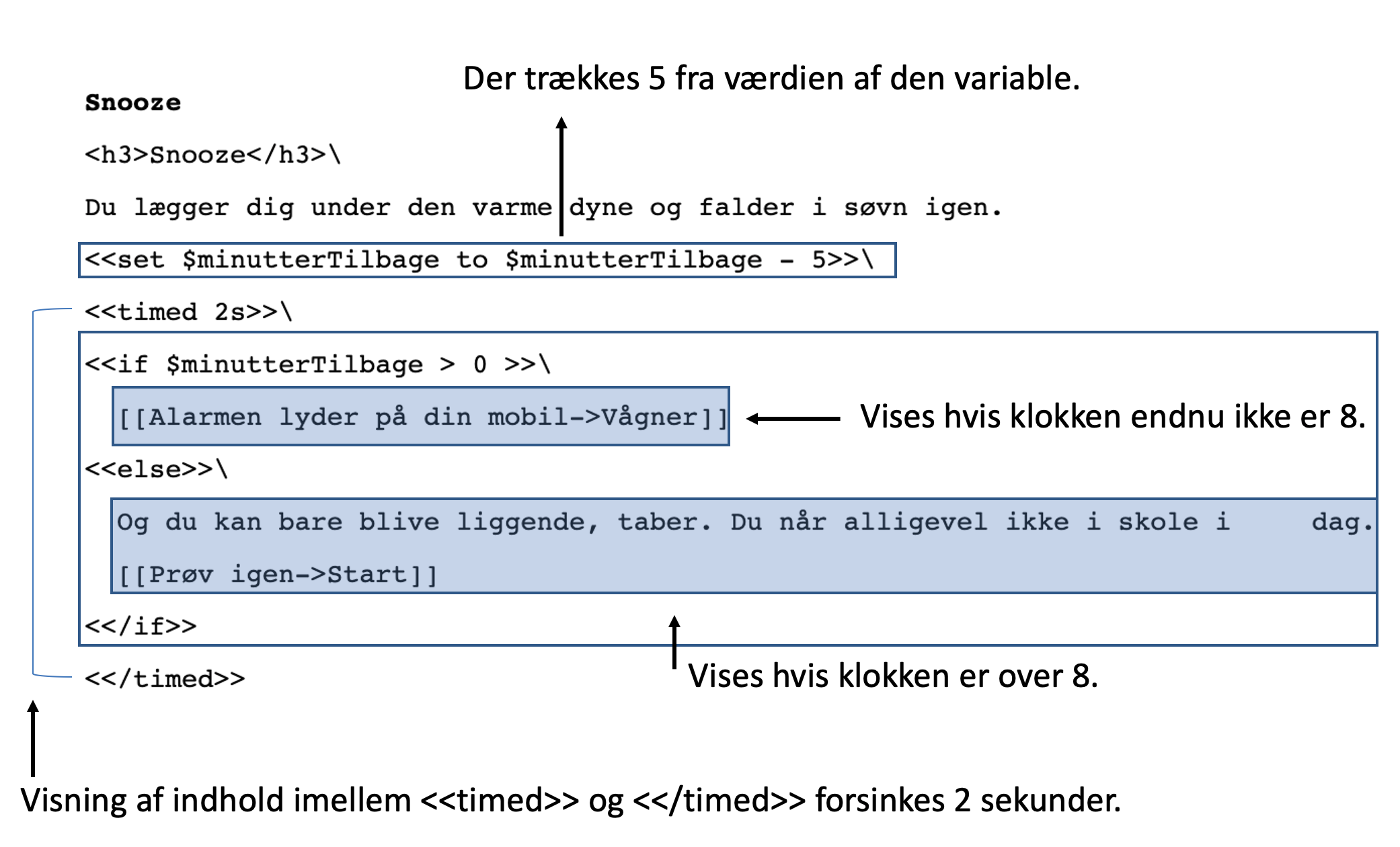 I skole til tiden – gennemgang af Twine programmeringen
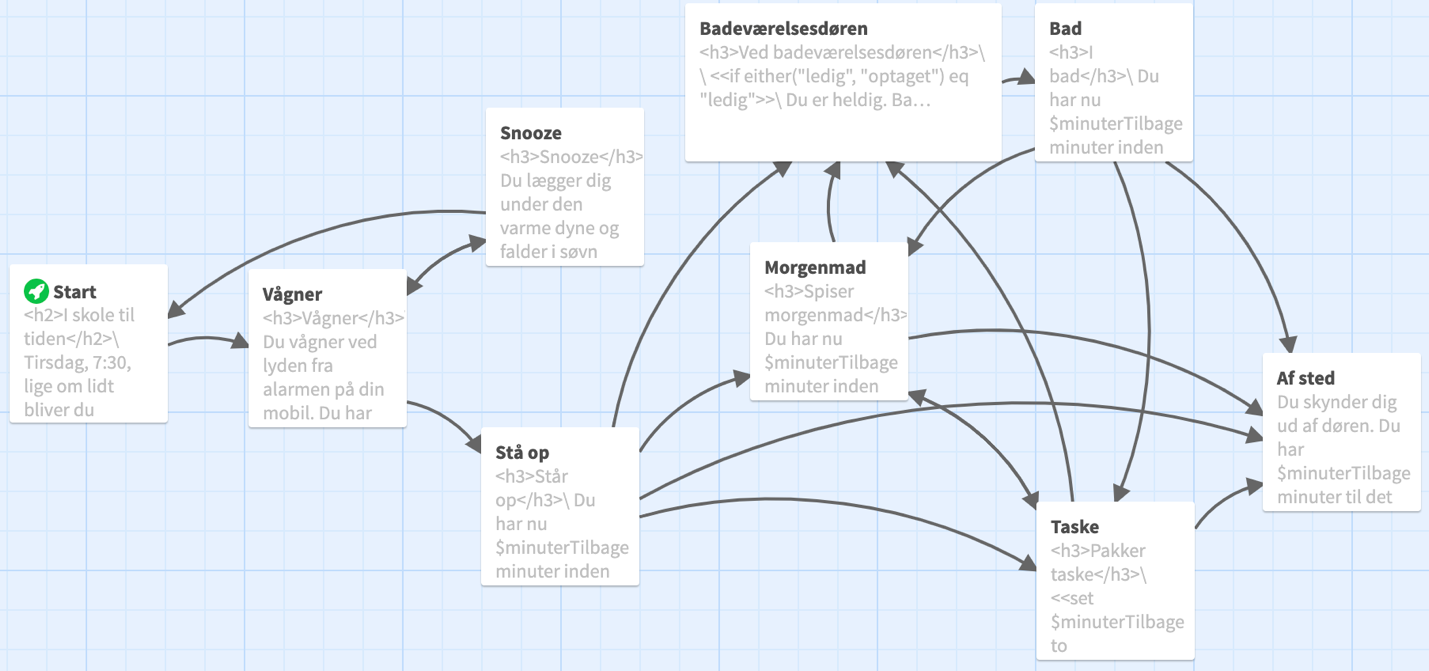 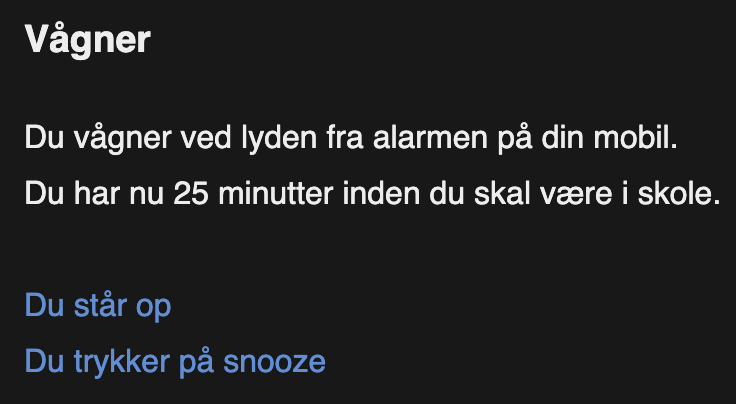 Start -> Vågner -> Snooze -> Vågner -> Stå op -> 
Taske -> Badeværelsesdøren -> Bad -> Af sted
Hvorfor 25?
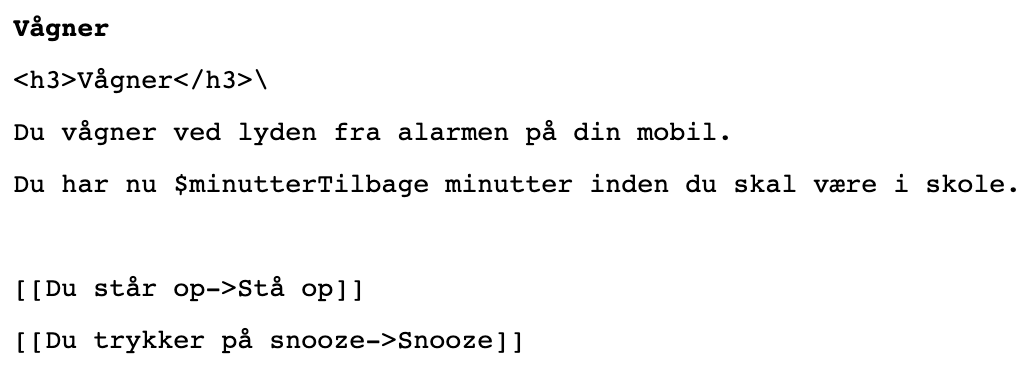 I skole til tiden – gennemgang af Twine programmeringen
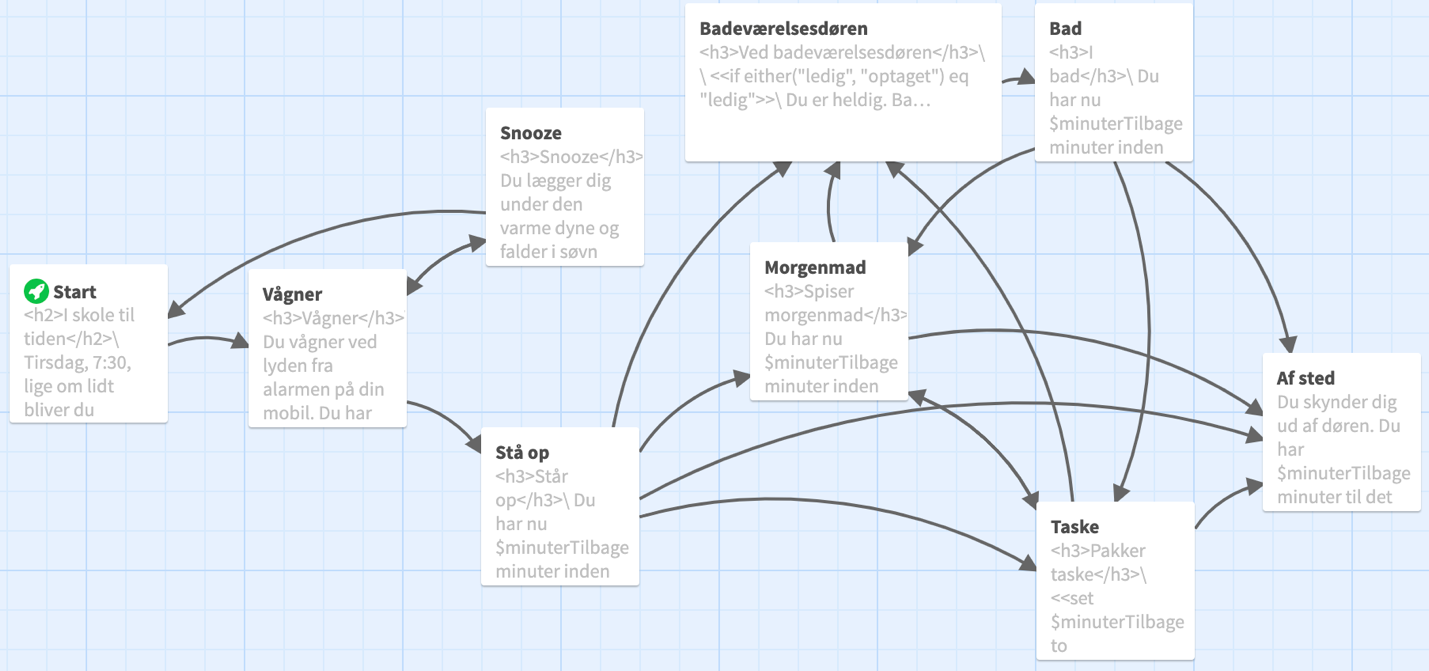 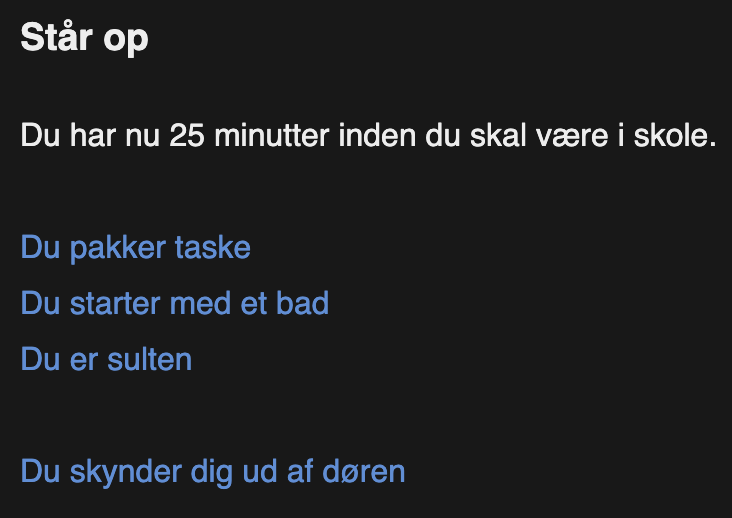 Start -> Vågner -> Snooze -> Vågner -> Stå op -> 
Taske -> Badeværelsesdøren -> Bad -> Af sted
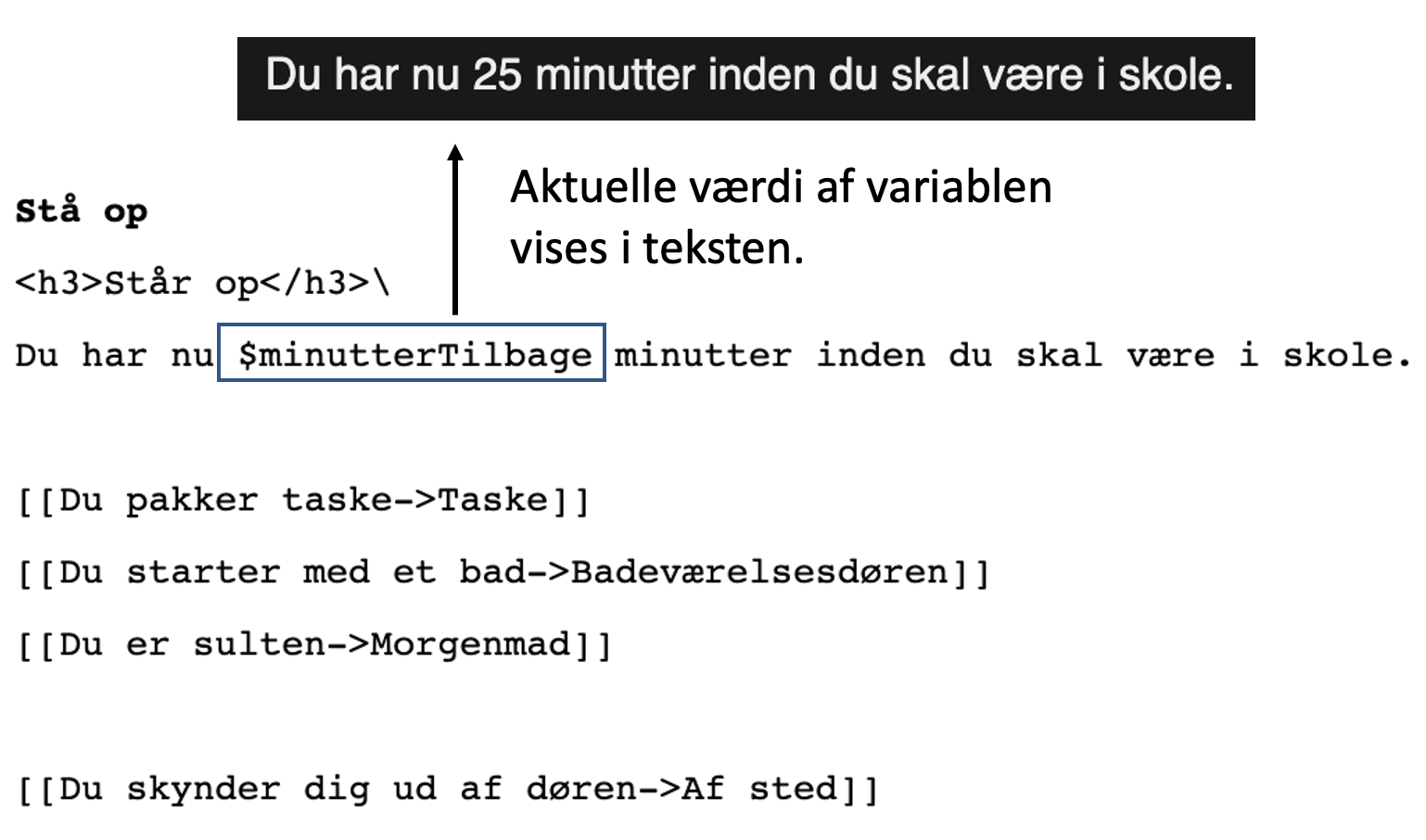 I skole til tiden – gennemgang af Twine programmeringen
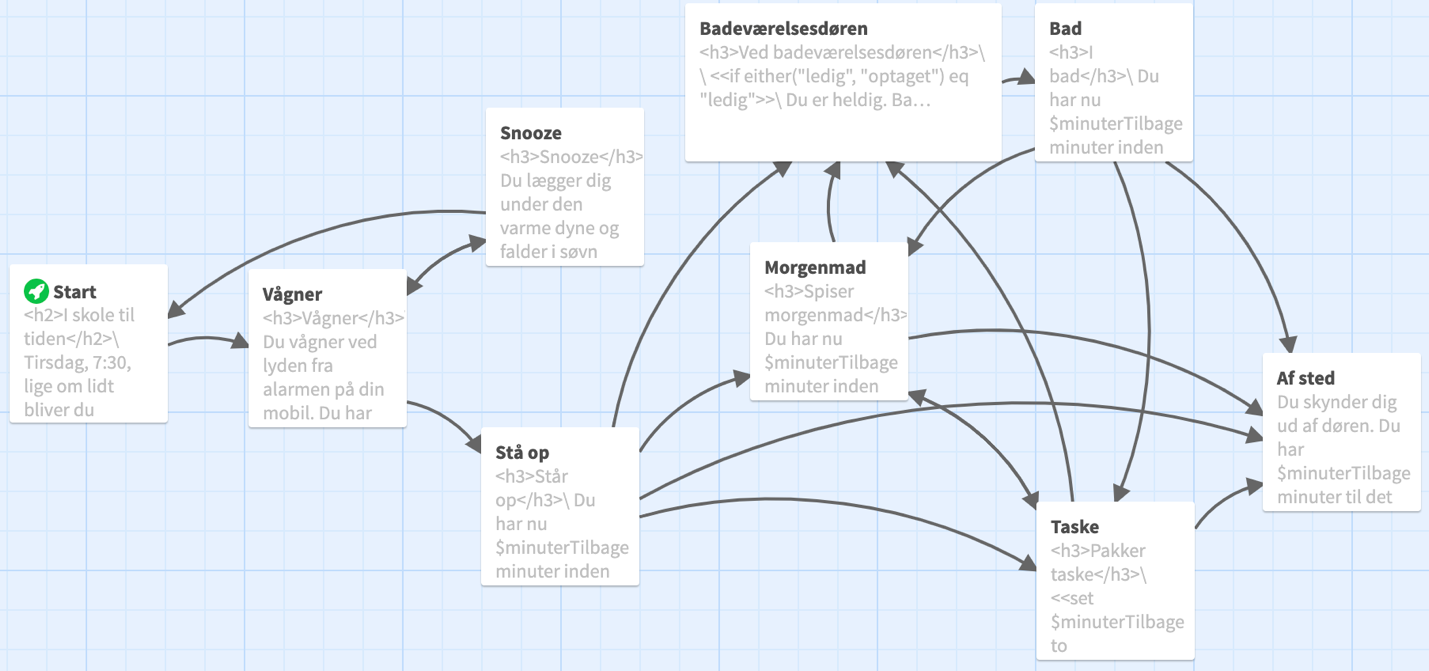 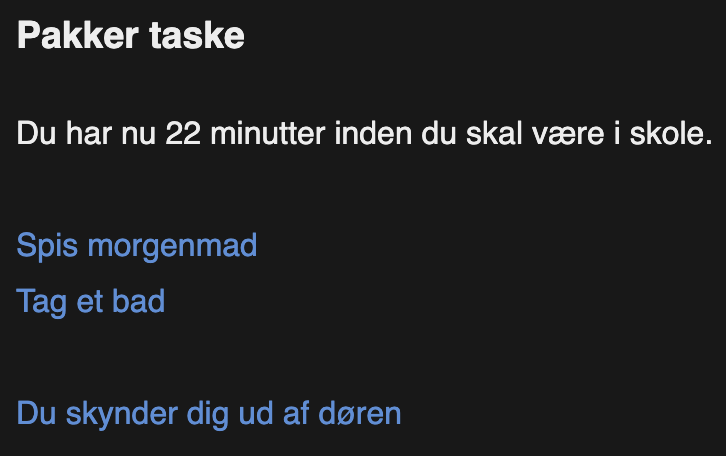 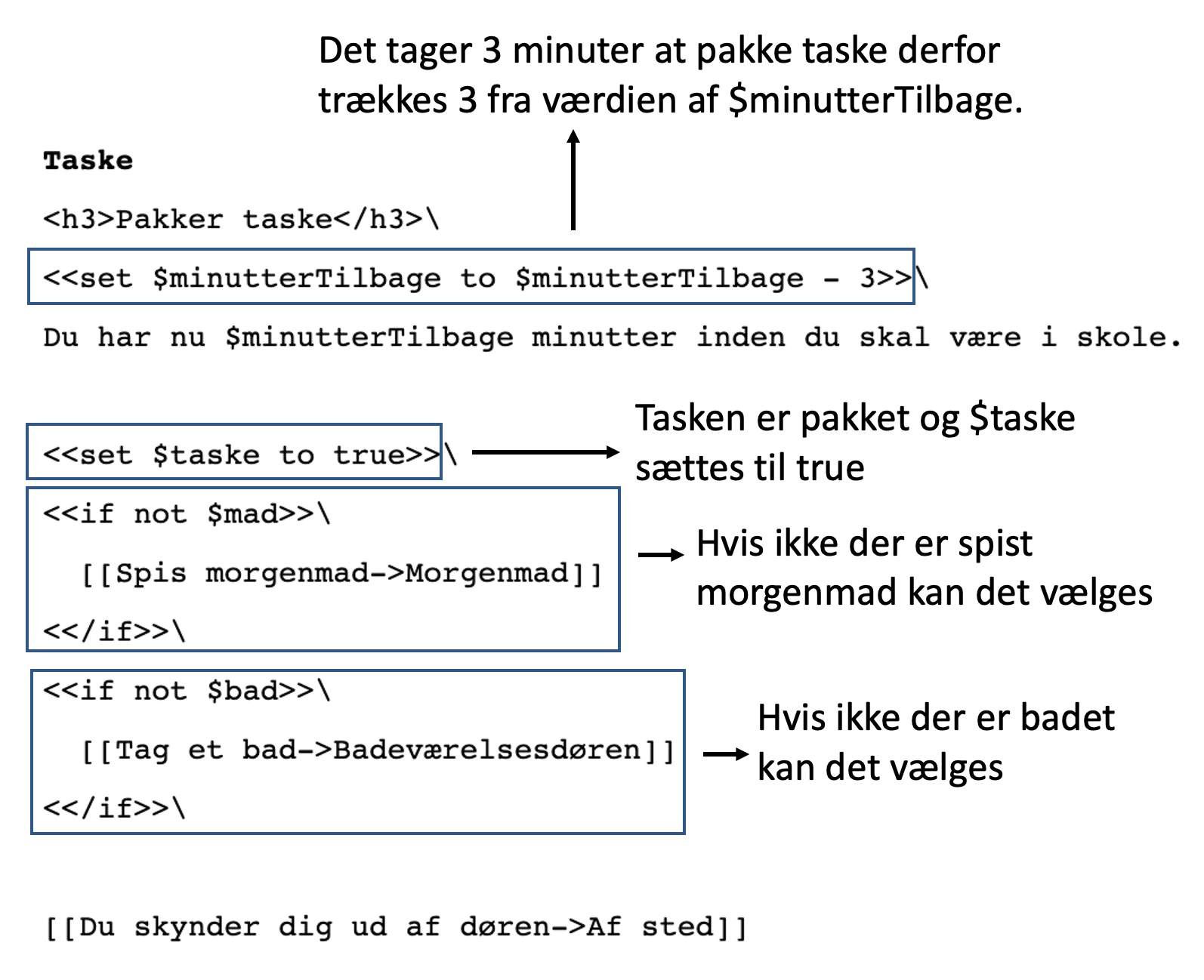 Start -> Vågner -> Snooze -> Vågner -> Stå op -> 
Taske -> Badeværelsesdøren -> Bad -> Af sted
I skole til tiden – gennemgang af Twine programmeringen
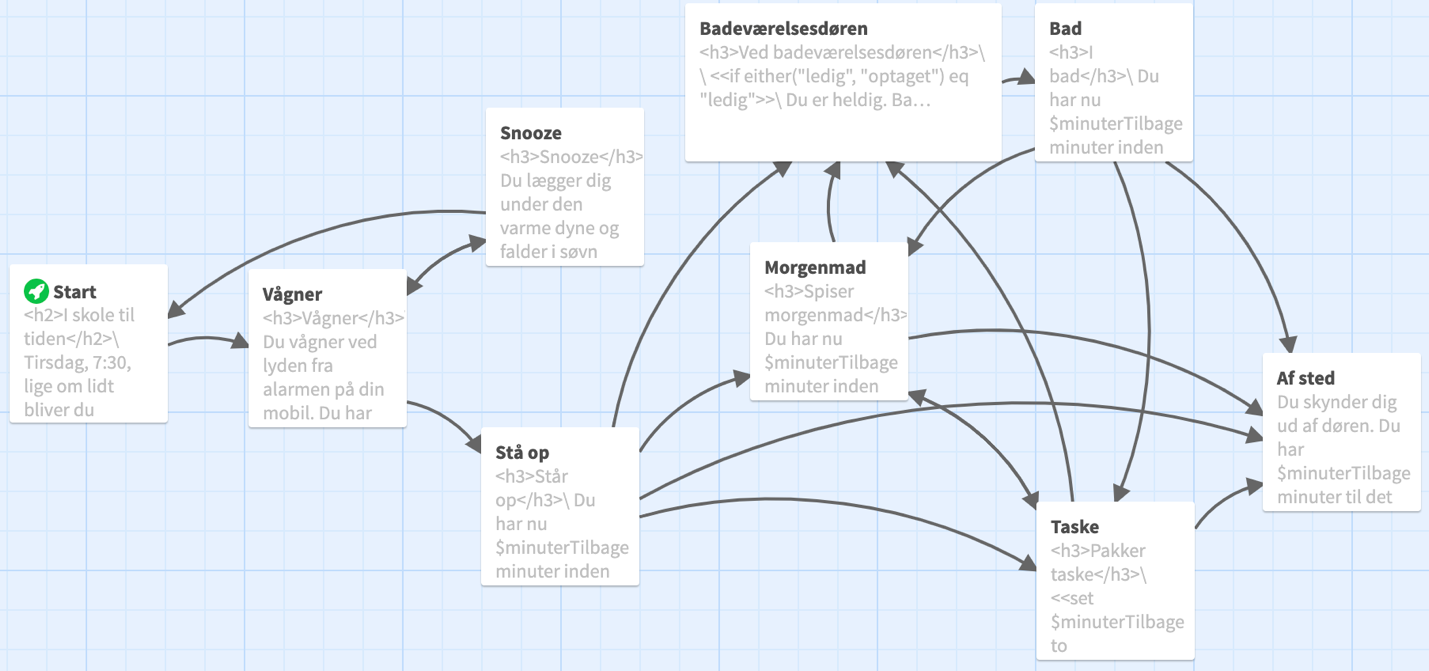 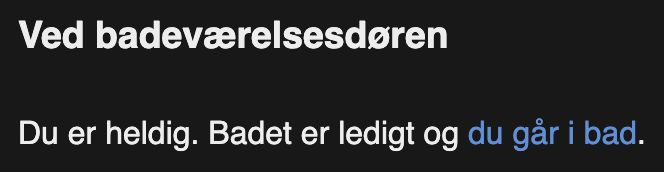 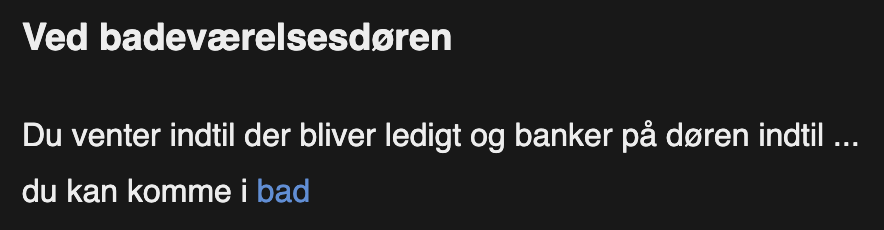 eller
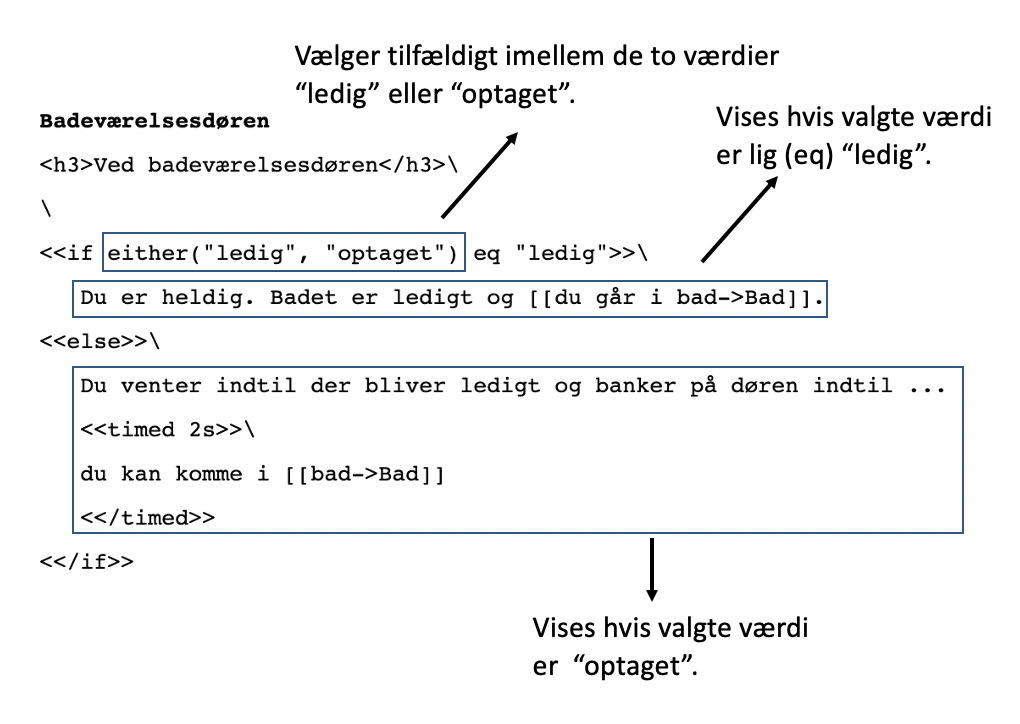 Start -> Vågner -> Snooze -> Vågner -> Stå op -> 
Taske -> Badeværelsesdøren -> Bad -> Af sted
I skole til tiden – gennemgang af Twine programmeringen
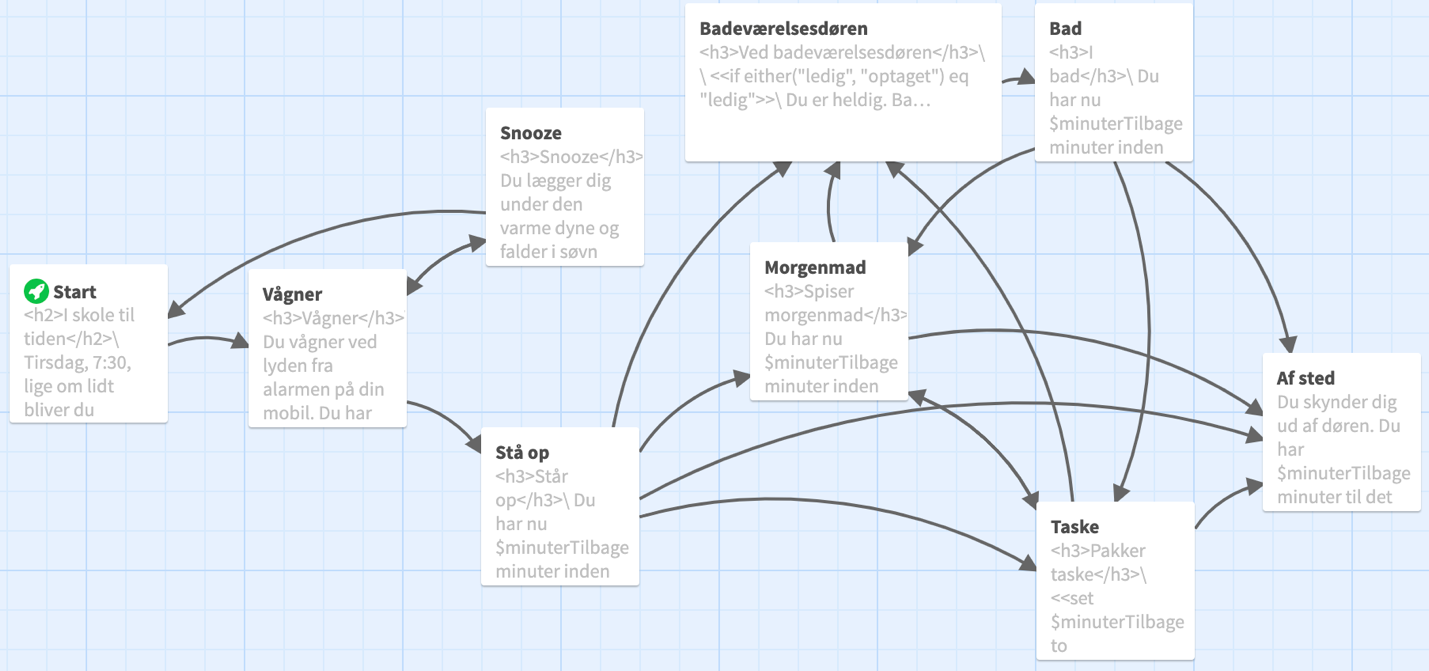 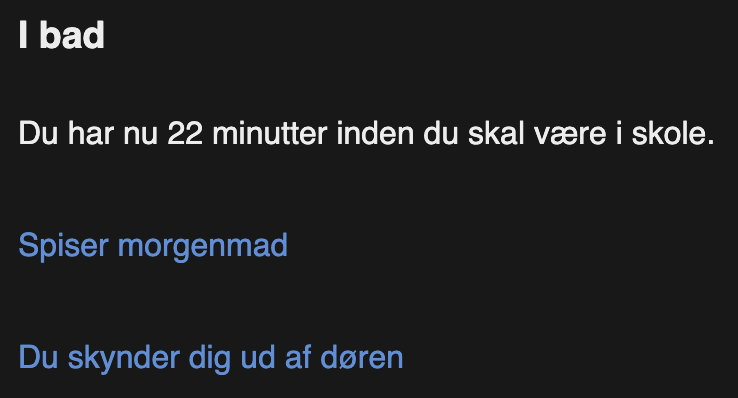 Start -> Vågner -> Snooze -> Vågner -> Stå op -> 
Taske -> Badeværelsesdøren -> Bad -> Af sted
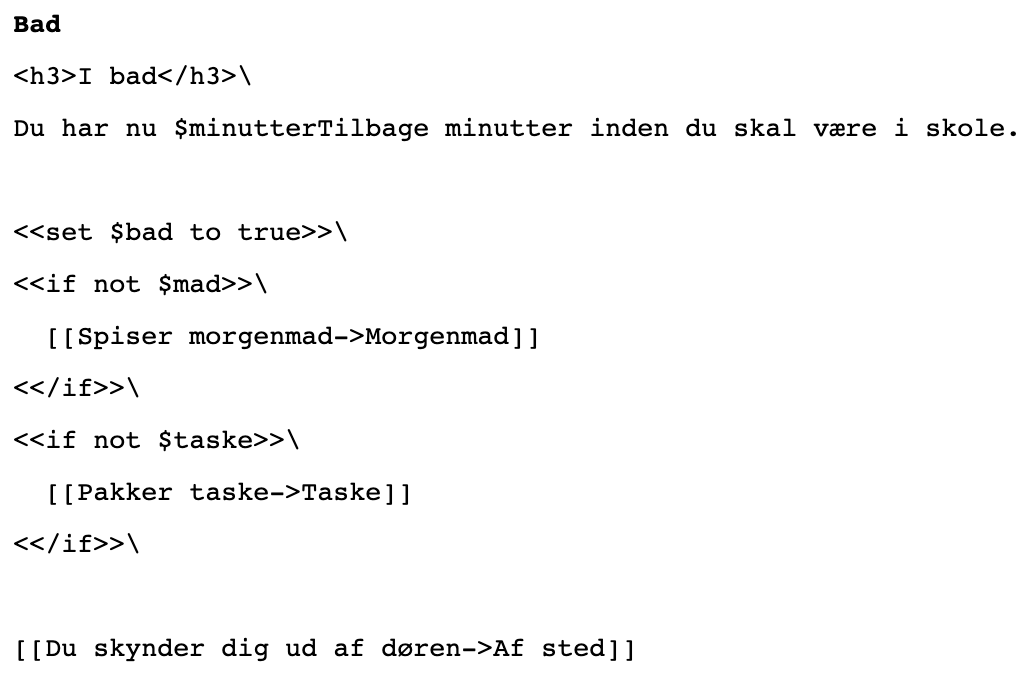 I skole til tiden – gennemgang af Twine programmeringen
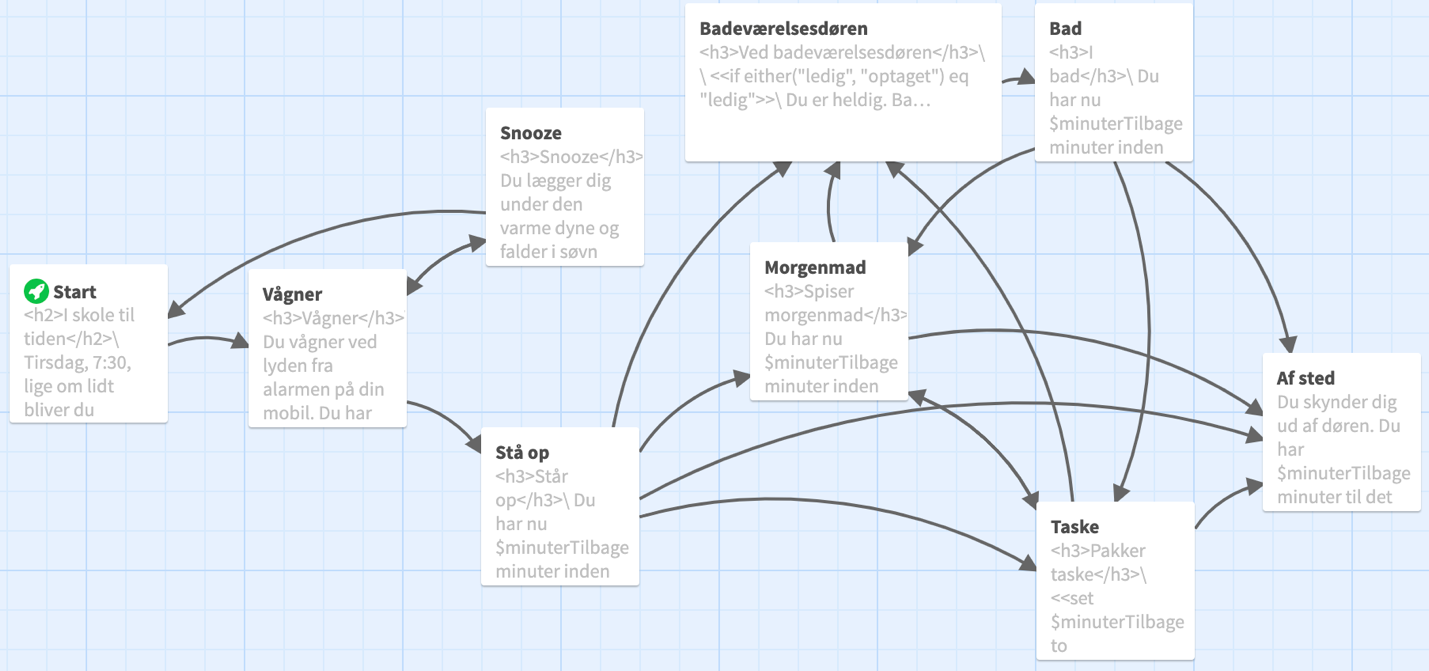 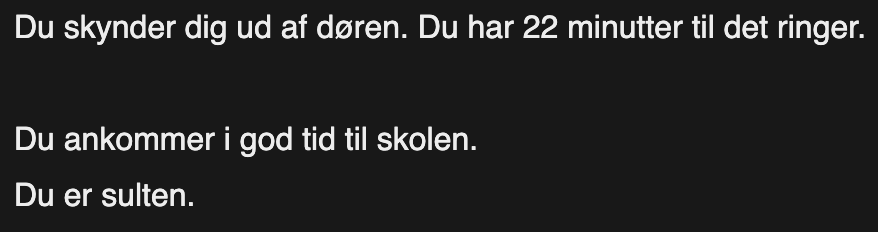 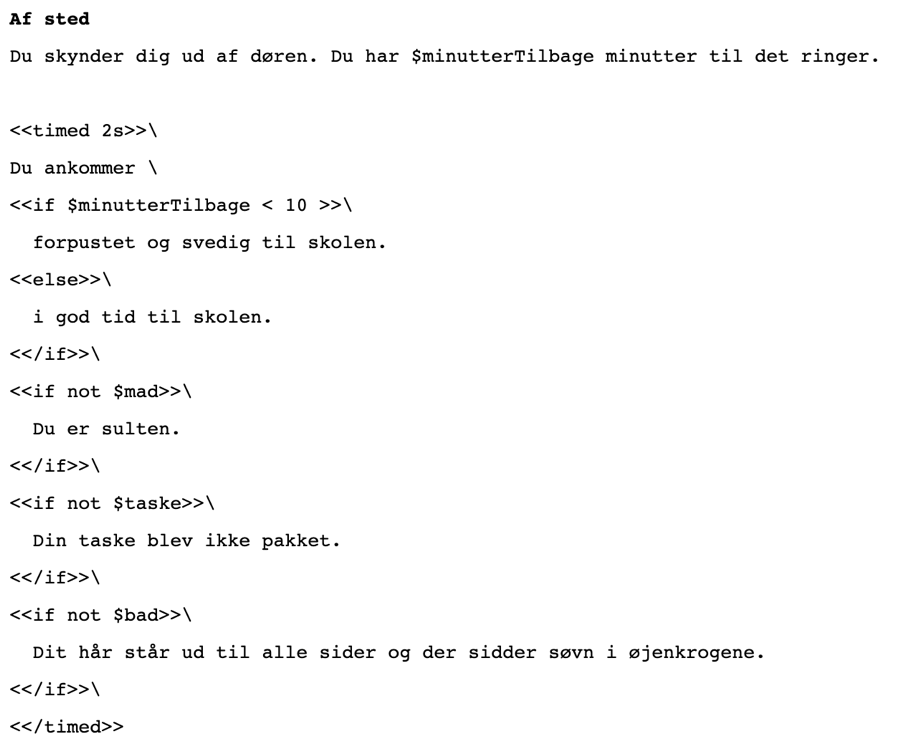 Start -> Vågner -> Snooze -> Vågner -> Stå op -> 
Taske -> Badeværelsesdøren -> Bad -> Af sted